Link adaptation in active scanning
Date: January 13, 2011
Author:
Slide 1
Abstract
This presentation provides
A method for fast association by using adaptive MCS in active scanning procedure
Slide 2
Open-loop rate adaptation in WLAN
Open-loop rate adaptation
MCS is adaptable to a variety of wireless channel environments
It requires no channel state information feedback
General concept of open-loop rate adaptation in WLAN
In initial stage, the lowest code rate is applied to transmit frame
If previous transmission is successful, the code rate for the next transmission is increased
If previous transmission is failed, the code rate for the next transmission is reduced
Successful transmission can be reported by ACK frame or related response
Slide 3
Association protocol in WLAN
Active Scanning / Authentication / Association Protocol
It requires many management frames such as 
Probe Request/Response
Authentication Request/Response
Association Request/Response
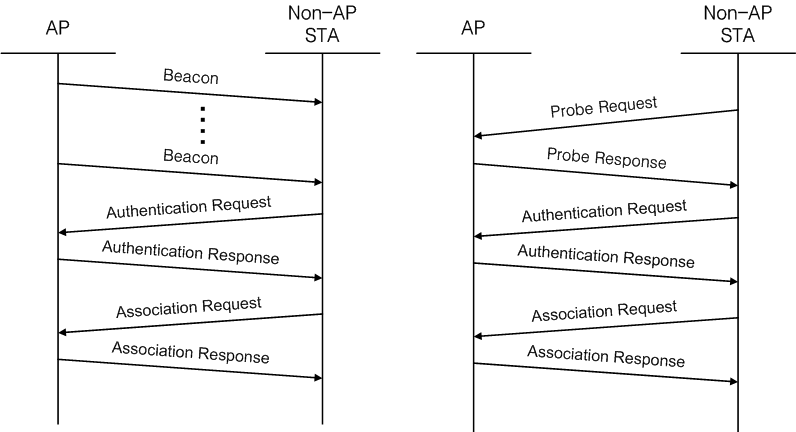 Inefficiency of association protocol
In the association stage, the lowest code rate is applied to frame transmission at first
The code rate is adjusted gradually according to the open-loop rate adaptation scheme
It makes the association procedure to be performed in low rate level, and it can give negative effect to the throughput in the association stage
Slide 4
Proposed link adaptation scheme
Concept of the proposed idea
Link adaptation in scanning procedure
Obtain channel information in scanning procedure
Use appropriate MCS for frame transmission in association stage
Effect of the proposed link adaptation
If appropriate MCS can be used from the association stage, faster association can be accomplished
Slide 5
Proposed link adaptation scheme
Proposed link adaptation in active scanning
STA transmits Probe Request frame and this frame acts as NDPA
NDP is transmitted after Probe Request frame
AP estimates the channel quality using NDP and decides the MCS index of the STA
The decided MCS index in transmitted by Probe Response frame as a feedback of NDPA
Apply the obtained MCS index for the next frame transmission
Slide 6
Proposed link adaptation scheme
Frame format for the proposed link adaptation
Probe Request frame
Probe Request frame body format
NDPA element format
NDP Information field
Slide 7
Proposed link adaptation scheme
Frame format for the proposed link adaptation
Probe Response frame
Probe Response frame body format
MCS Feedback element format
Slide 8